Statistical Analysis for Data ScienceC7081
Ed Harris
•
•
•
•
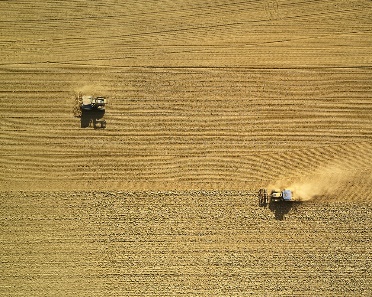 •
•
•	••••
•• • •• • •• •
•
•
• • •
••
•
•	••
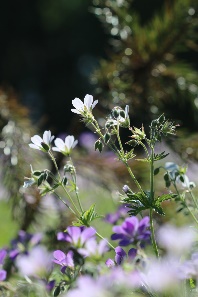 •
•
•
••
•
•
•
•
•
•
• •
•
06: Model selection
“All models are wrong but some are useful.”
-George Box
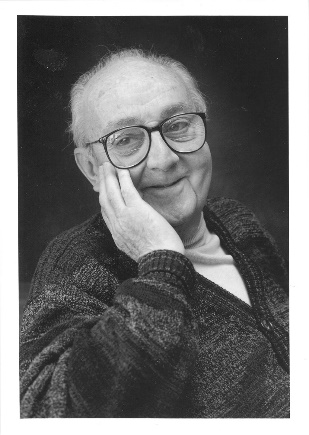 Linear Model Selection and Regularization
Recall the linear model
Y = β0 + β1X1 + · · · + βpXp + E.
In the next few lecture topics, we consider some approaches for  extending the linear model framework. Eventually, we will generalize the linear  model in order to accommodate non-linear, but still  additive, relationships.

In the lectures covering Chapter 8 we consider even more  general non-linear models.
3 / 57
In praise of linear models!
Despite its simplicity, the linear model has distinct  advantages in terms of its interpretability and often shows  good predictive performance.

Hence we discuss in this lecture some ways in which the  simple linear model can be improved, by replacing ordinary  least squares fitting with some alternative fitting  procedures.
4 / 57
Why consider alternatives to least squares?
Prediction Accuracy: especially when p > n, to control the  variance.

Model Interpretability: By removing irrelevant features —  that is, by setting the corresponding coefficient estimates  to zero — we can obtain a model that is more easily  interpreted. We will present some approaches for  automatically performing feature selection.
5 / 57
Three classes of methods
Subset Selection. We identify a subset of the p predictors  that we believe to be related to the response. We then fit a  model using least squares on the reduced set of variables.
Shrinkage. We fit a model involving all p predictors, but  the estimated coefficients are shrunken towards zero  relative to the least squares estimates. This shrinkage (also  known as regularization) has the effect of reducing variance  and can also perform variable selection.
Dimension Reduction. We project the p predictors into a  M -dimensional subspace, where M < p. This is achieved by  computing M different linear combinations, or projections,  of the variables. Then these M projections are used as  predictors to fit a linear regression model by least squares.
6 / 57
Subset Selection
Best subset and stepwise model selection procedures

Best Subset Selection
1. Let M0 denote the null model, which contains no  predictors. This model simply predicts the sample mean  for each observation.
2. For k = 1, 2, . . . p:
p
(a) Fit all	models that contain exactly k predictors.
( )
k
p
( )
(b)  Pick the best among these	models, and call it Mk. Here
k
best is defined as having the smallest RSS, or equivalently  largest R2.
3. Select a single best model from among M0, . . . , Mp using  cross-validated prediction error, Cp (AIC), BIC, or  adjusted R2.
7 / 57
Example- Credit data set
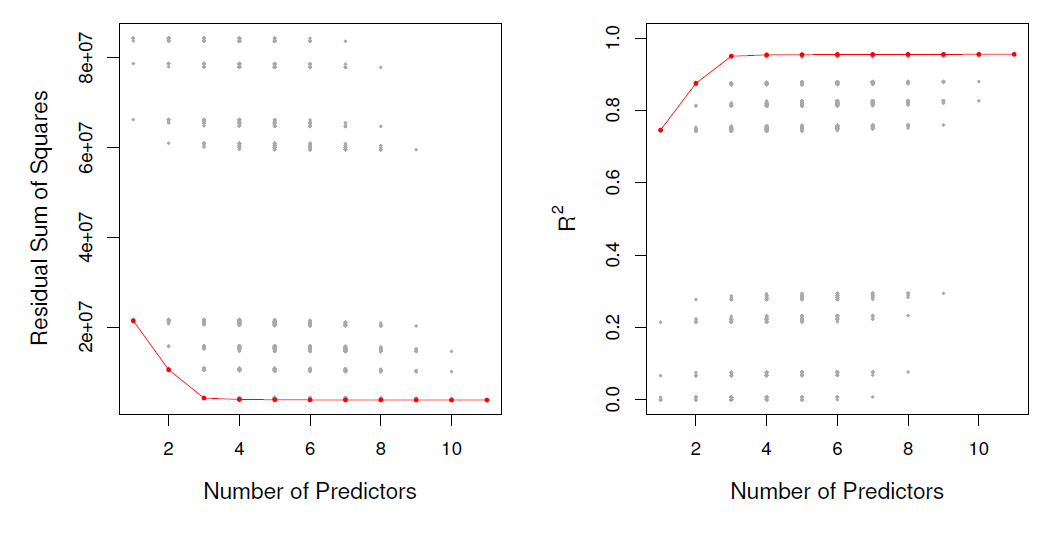 For each possible model containing a subset of the ten predictors  in the Credit data set, the RSS and R2 are displayed. The red  frontier tracks the best model for a given number of predictors,  according to RSS and R2. Though the data set contains only  ten predictors, the x-axis ranges from 1 to 11, since one of the  variables is categorical and takes on three values, leading to the  creation of two dummy variables
8 / 57
Extensions to other models
Although the best subset selection presented here for  least squares regression, the same ideas apply to other  types of models, such as logistic regression.

The deviance— negative two times the maximized
log-likelihood— plays the role of RSS for a broader class of  models.
9 / 57
Stepwise Selection
For computational reasons, best subset selection cannot usually be applied with very large p. Why not?
Best subset selection may also suffer from statistical  problems when p is large: larger the search space, the  higher the chance of finding models that look good on the  training data, even though they might not have any  predictive power on future data.
Thus an enormous search space can lead to overfitting and  high variance of the coefficient estimates.
For both of these reasons, stepwise methods, which explore  a far more restricted set of models, are attractive  alternatives to best subset selection.
10 / 57
Forward Stepwise Selection
Forward stepwise selection begins with a model containing  no predictors, and then adds predictors to the model,
one-at-a-time, until all of the predictors are in the model.

In particular, at each step the variable that gives the  greatest additional improvement to the fit is added to the  model.
11 / 57
In Detail
Forward Stepwise Selection
1. Let M0 denote the null model, which contains no  predictors.
2. For k = 0, . . . , p − 1:
Consider all p − k models that augment the predictors in
Mk with one additional predictor.
Choose the best among these p − k models, and call it  Mk+1. Here best is defined as having smallest RSS or  highest R2.
3. Select a single best model from among M0, . . . , Mp using  cross-validated prediction error, Cp (AIC), BIC, or  adjusted R2.
12 / 57
More on Forward Stepwise Selection
Computational advantage over best subset selection is clear.

It is not guaranteed to find the best possible model out of all 2p models containing subsets of the p predictors. Why  not? Give an example.
13 / 57
Credit data example
# Variables
Best subset
Forward stepwise
One  Two  Three  Four
rating  rating, income
rating, income, student  cards, income
student, limit
rating  rating, income
rating, income, student  rating, income,  student, limit
The first four selected models for best subset selection and  forward stepwise selection on the Credit data set. The first  three models are identical but the fourth models differ.
14 / 57
Backward Stepwise Selection
Like forward stepwise selection, backward stepwise selection
provides an efficient alternative to best subset selection.

However, unlike forward stepwise selection, it begins with  the full least squares model containing all p predictors, and  then iteratively removes the least useful predictor,
one-at-a-time.
15 / 57
Backward Stepwise Selection: details
Backward Stepwise Selection
1. Let Mp denote the full model, which contains all p
predictors.
2. For k = p, p − 1, . . . , 1:
Consider all k models that contain all but one of the  predictors in Mk, for a total of k − 1 predictors.
Choose the best among these k models, and call it Mk−1.  Here best is defined as having smallest RSS or highest R2.
3. Select a single best model from among M0, . . . , Mp using  cross-validated prediction error, Cp (AIC), BIC, or  adjusted R2.
16 / 57
More on Backward Stepwise Selection
Like forward stepwise selection, the backward selection  approach searches through only 1 + p(p + 1)/2 models, and  so can be applied in settings where p is too large to apply  best subset selection

Like forward stepwise selection, backward stepwise  selection is not guaranteed to yield the best model  containing a subset of the p predictors.

Backward selection requires that the number of samples n  is larger than the number of variables p (so that the full  model can be fit). In contrast, forward stepwise can be  used even when n < p, and so is the only viable subset  method when p is very large.
17 / 57
Choosing the Optimal Model
The model containing all of the predictors will always have  the smallest RSS and the largest R2, since these quantities  are related to the training error.

We wish to choose a model with low test error, not a model  with low training error. Recall that training error is usually  a poor estimate of test error.

Therefore, RSS and R2 are not suitable for selecting the  best model among a collection of models with different  numbers of predictors.
18 / 57
Estimating test error: two approaches
We can indirectly estimate test error by making an  adjustment to the training error to account for the bias due to overfitting.

We can directly estimate the test error, using either a  validation set approach or a cross-validation approach, as  discussed in previous lectures.

We illustrate both approaches next.
19 / 57
Cp, AIC, BIC, and Adjusted R2
These techniques adjust the training error for the model  size, and can be used to select among a set of models with  different numbers of variables.

The next figure displays Cp, BIC, and adjusted R2 for the  best model of each size produced by best subset selection  on the Credit data set.
20 / 57
Credit data example
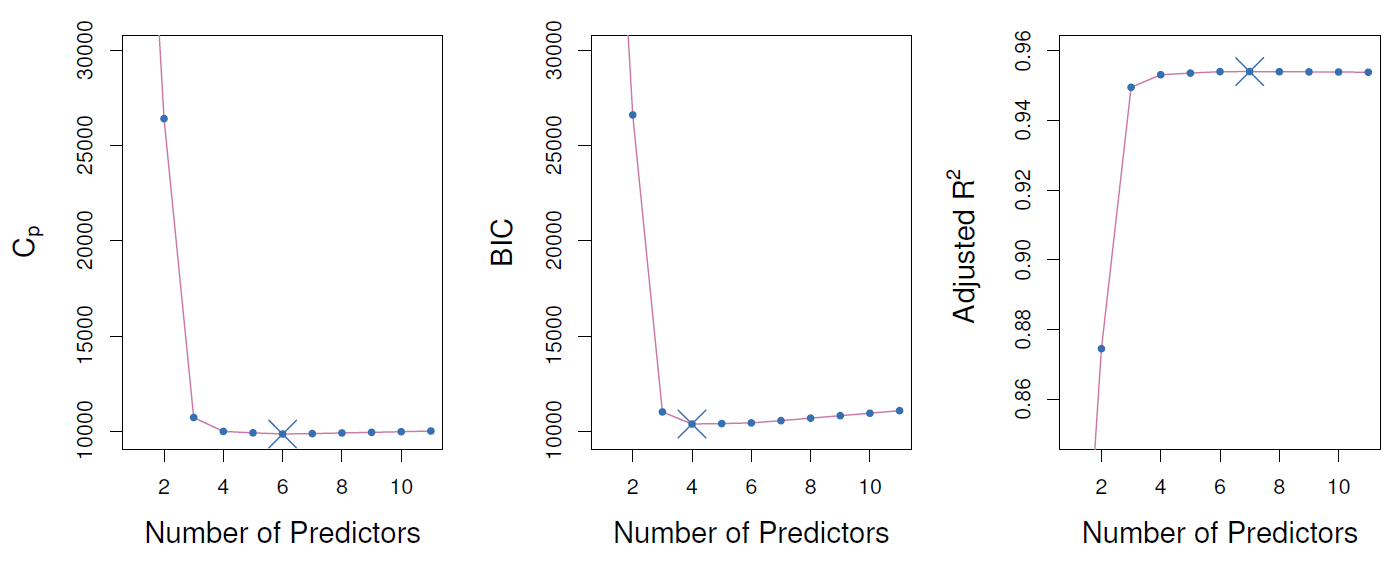 Cp, BIC, and adjusted R2 are shown for the best models of each size for the Credit data set. Cp and BIC are estimates of test MSE. 

In the middle plot we see that the BIC estimate of test error shows an increase after four variables are selected. The other two plots are
rather flat after four variables are included.
21 / 57
Now for some details
Mallow’s Cp:
1
(	)
2
C   =	RSS + 2dσˆ	,
p
n
where d is the total # of parameters used and σˆ2 is an  estimate of the variance of the error E associated with each  response measurement.
The AIC criterion is defined for a large class of models fit  by maximum likelihood:
AIC = −2 log L + 2 · d
where L is the maximized value of the likelihood function  for the estimated model.
In the case of the linear model with Gaussian errors,  maximum likelihood and least squares are the same thing,  and Cp and AIC are equivalent. Prove this.
22 / 57
Details on BIC
1
2
(	)
BIC =	RSS + log(n)dσˆ	.
n
Like Cp, the BIC will tend to take on a small value for a  model with a low test error, and so generally we select the  model that has the lowest BIC value.

Notice that BIC replaces the 2dσˆ2 used by Cp with a  log(n)dσˆ2 term, where n is the number of observations.

Since log n > 2 for any n > 7, the BIC statistic generally  places a heavier penalty on models with many variables,  and hence results in the selection of smaller models than  Cp.
23 / 57
Adjusted R2
For a least squares model with d variables, the adjusted R2
statistic is calculated as
RSS/(n − d − 1)
Adjusted R2  = 1 −	.
TSS/(n − 1)
where TSS is the total sum of squares.
Unlike Cp, AIC, and BIC, for which a small value indicates  a model with a low test error, a large value of adjusted R2  indicates a model with a small test error.
Maximizing the adjusted R2 is equivalent to minimizing
RSS    While RSS always decreases as the number of
n−d−1
RSS
variables in the model increases, n−d−1 may increase or
decrease, due to the presence of d in the denominator.
Unlike the R2 statistic, the adjusted R2 statistic pays a  price for the inclusion of unnecessary variables in the  model. (see Figure on previous slide)
24 / 57
Validation and Cross-Validation
Each of the procedures returns a sequence of models Mk  indexed by model size k = 0, 1, 2, . . .. Our job here is to  select kˆ. Once selected, we will return model Mkˆ
We compute the validation set error or the cross-validation  error for each model Mk under consideration, and then  select the k for which the resulting estimated test error is  smallest.
This procedure has an advantage relative to AIC, BIC, Cp,  and adjusted R2, in that it provides a direct estimate of  the test error, and doesn’t require an estimate of the error  variance σ2.
It can also be used in a wider range of model selection  tasks, even in cases where it is hard to pinpoint the model  degrees of freedom (e.g. the number of predictors in the  model) or hard to estimate the error variance σ2.
25 / 57
Credit data example
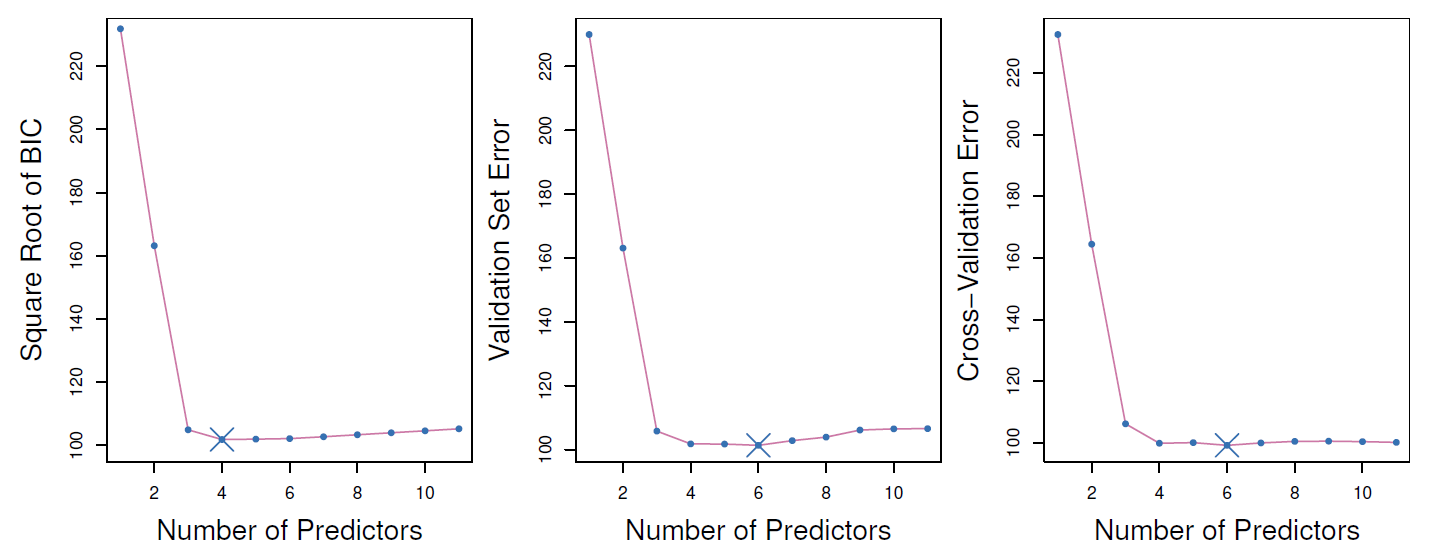 26 / 57
Details of Previous Figure
The validation errors were calculated by randomly selecting  three-quarters of the observations as the training set, and  the remainder as the validation set.

The cross-validation errors were computed using k = 10  folds. In this case, the validation and cross-validation  methods both result in a six-variable model.
27 / 57
Details of Previous Figure
However, all three approaches suggest that the four-, five-, and six-variable models are roughly equivalent in terms of  their test errors.

In this setting, we can select a model using the
one-standard-error rule. We first calculate the standard  error of the estimated test MSE for each model size, and  then select the smallest model for which the estimated test  error is within one standard error of the lowest point on  the curve. What is the rationale for this?
28 / 57
Shrinkage Methods
Ridge regression and Lasso
The subset selection methods use least squares to fit a  linear model that contains a subset of the predictors.

As an alternative, we can fit a model containing all p  predictors using a technique that constrains or regularizes  the coefficient estimates, or equivalently, that shrinks the  coefficient estimates towards zero.

It may not be immediately obvious why such a constraint  should improve the fit, but it turns out that shrinking the  coefficient estimates can significantly reduce their variance.
29 / 57
Ridge regression
Recall that the least squares fitting procedure estimates
β0, β1, . . . , βp using the values that minimize
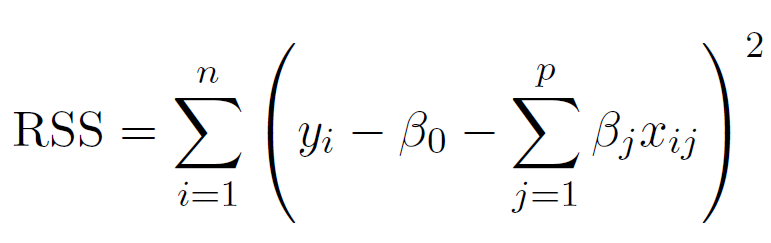 In contrast, the ridge regression coefficient estimates βˆR
are the values that minimize
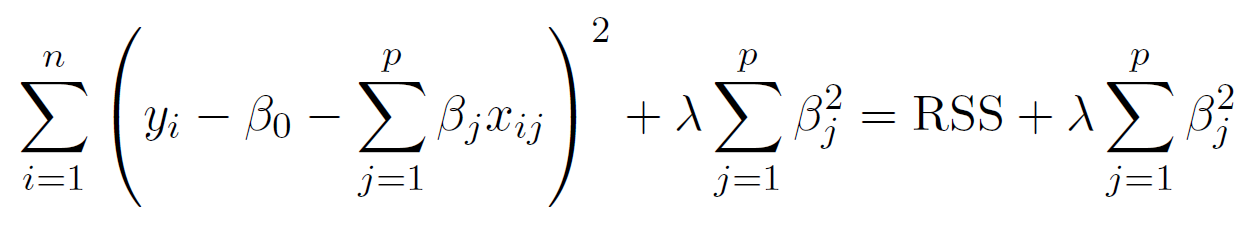 where λ ≥ 0 is a tuning parameter, to be determined  separately.
30 / 57
Ridge regression: continued
As with least squares, ridge regression seeks coefficient
estimates that fit the data well, by making the RSS small.
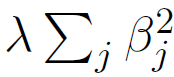 However, the second term,              , called a shrinkage
penalty, is small when β1, . . . , βp are close to zero, and so it  has the effect of shrinking the estimates of βj towards zero.

The tuning parameter λ serves to control the relative  impact of these two terms on the regression coefficient  estimates.

Selecting a good value for λ is critical; cross-validation is  used for this.
31 / 57
Credit data example
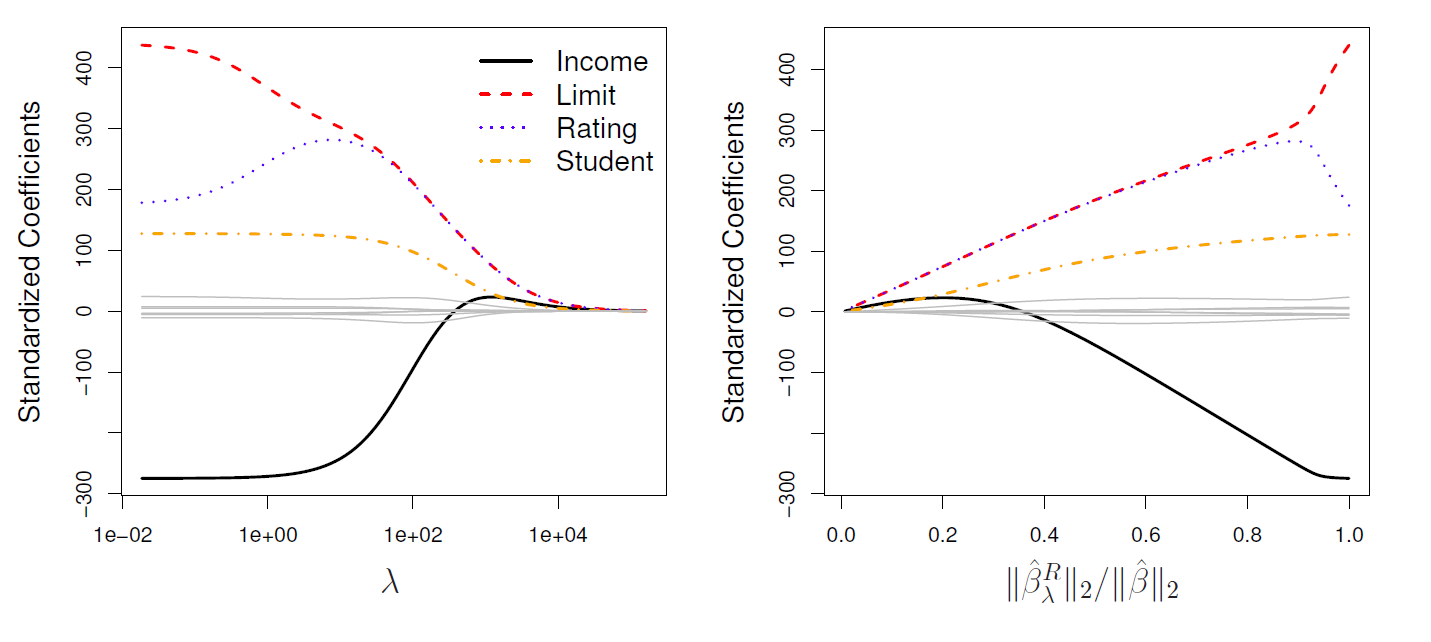 32 / 57
Details of Previous Figure
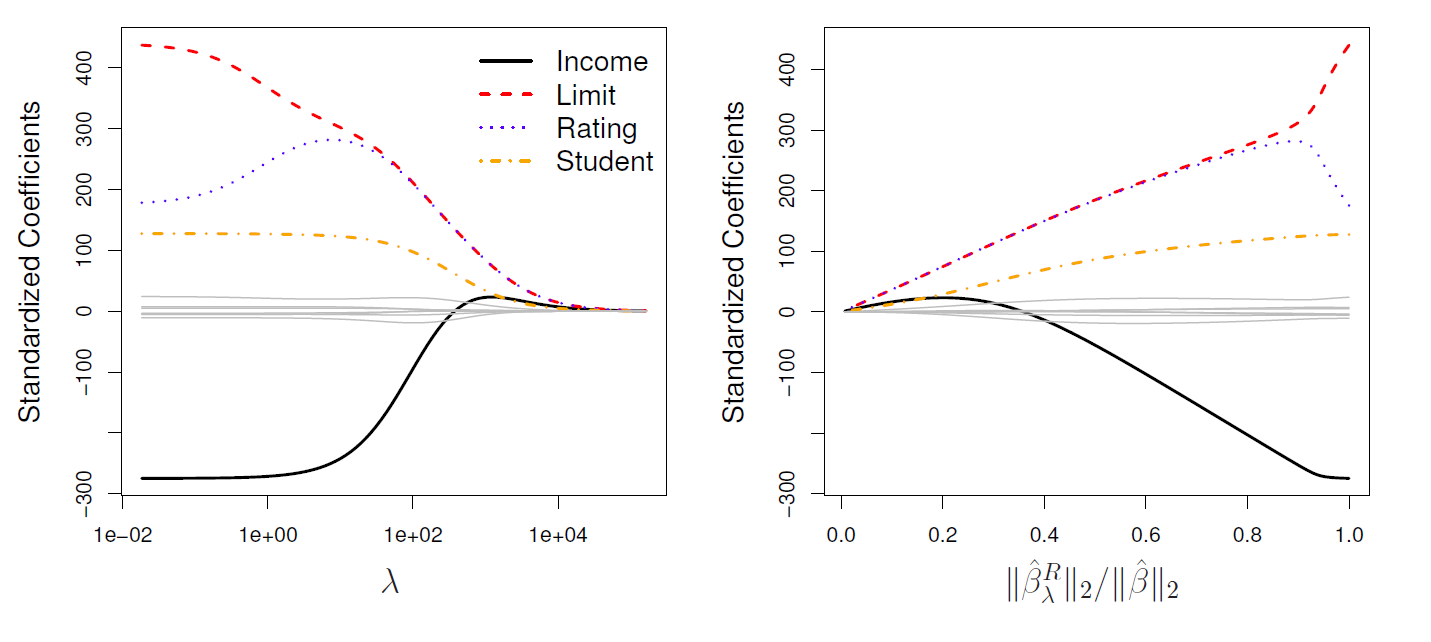 In the left-hand panel, each curve corresponds to the ridge  regression coefficient estimate for one of the ten variables,  plotted as a function of λ.
33 / 57
Details of Previous Figure
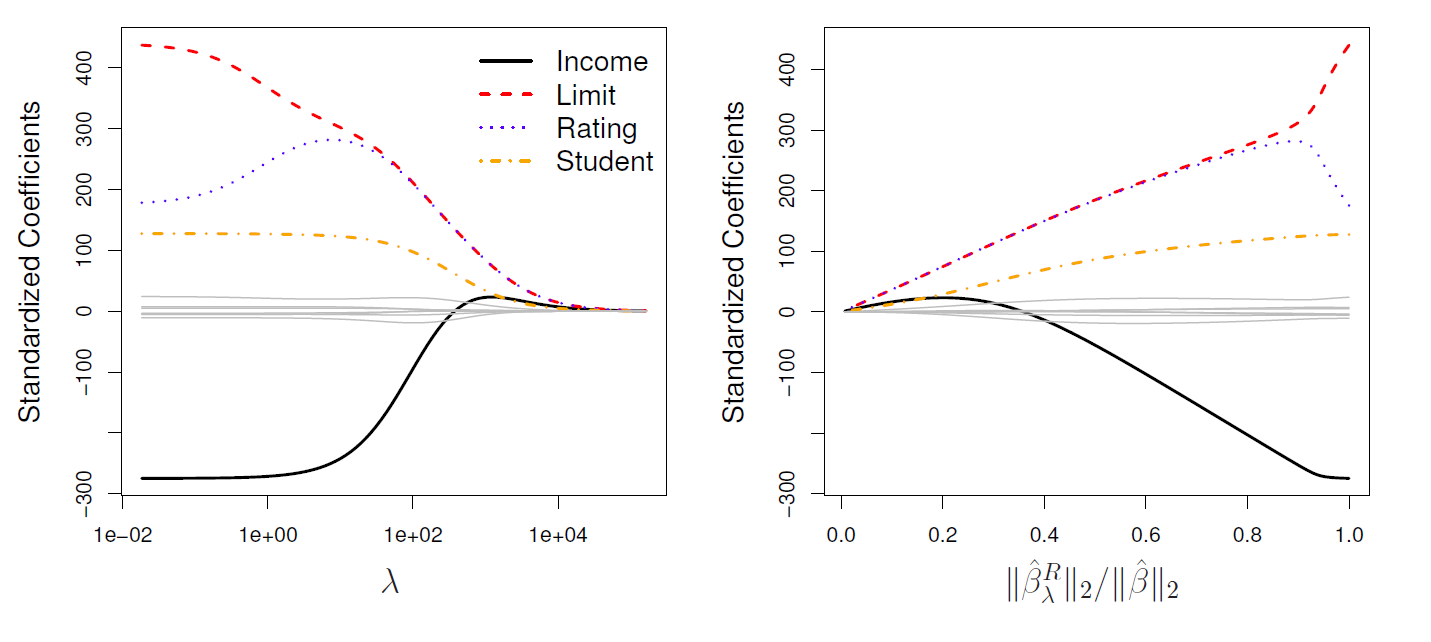 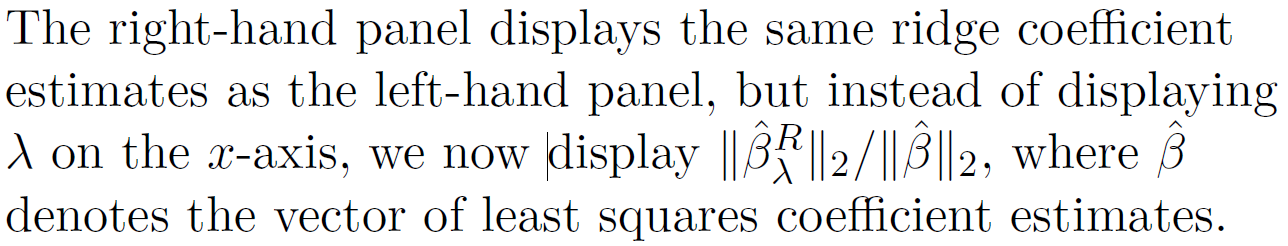 34 / 57
Details of Previous Figure
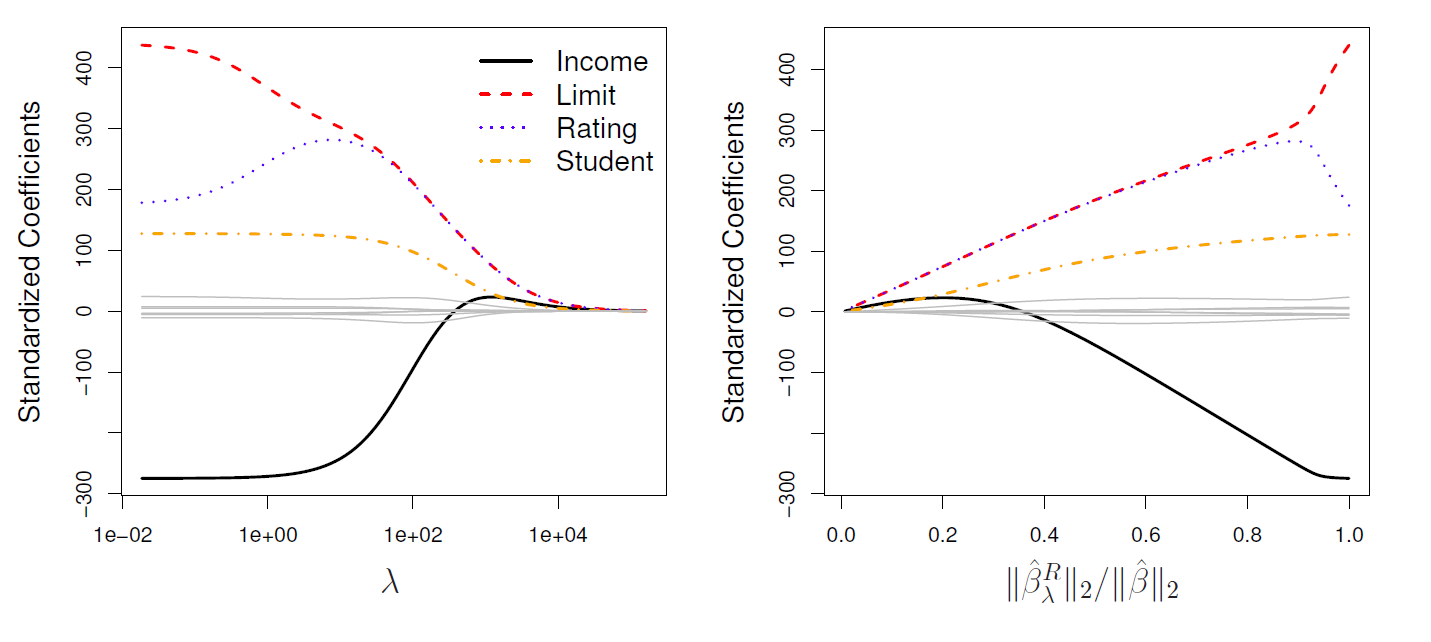 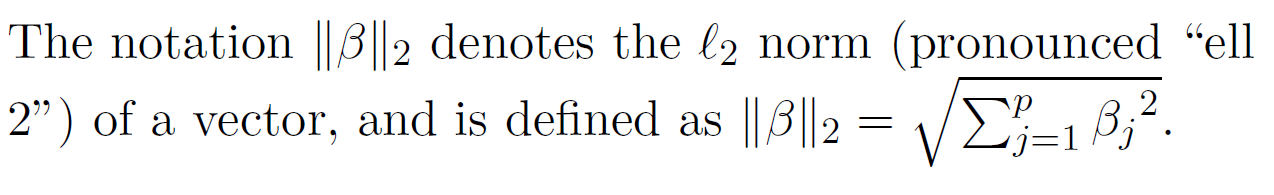 35 / 57
Ridge regression: scaling of predictors
The standard least squares coefficient estimates are scale  equivariant: multiplying Xj by a constant c simply leads to  a scaling of the least squares coefficient estimates by a  factor of 1/c. In other words, regardless of how the jth  predictor is scaled, Xj βˆj  will remain the same.
In contrast, the ridge regression coefficient estimates can  change substantially when multiplying a given predictor by  a constant, due to the sum of squared coefficients term in  the penalty part of the ridge regression objective function.
Therefore, it is best to apply ridge regression after
standardizing the predictors, using the formula
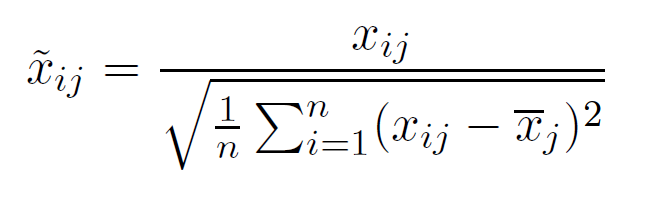 36 / 57
Why Does Ridge Regression Improve over Least Squares?
The Bias-Variance tradeoff
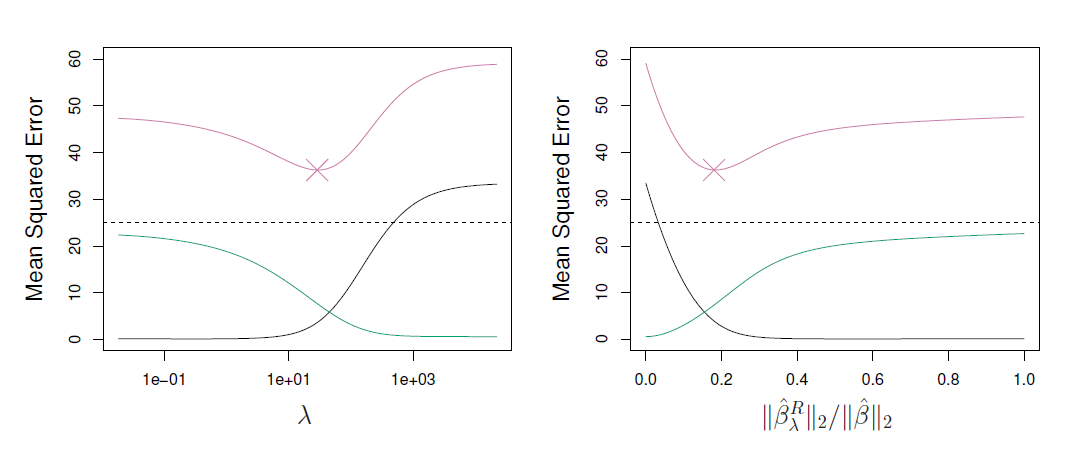 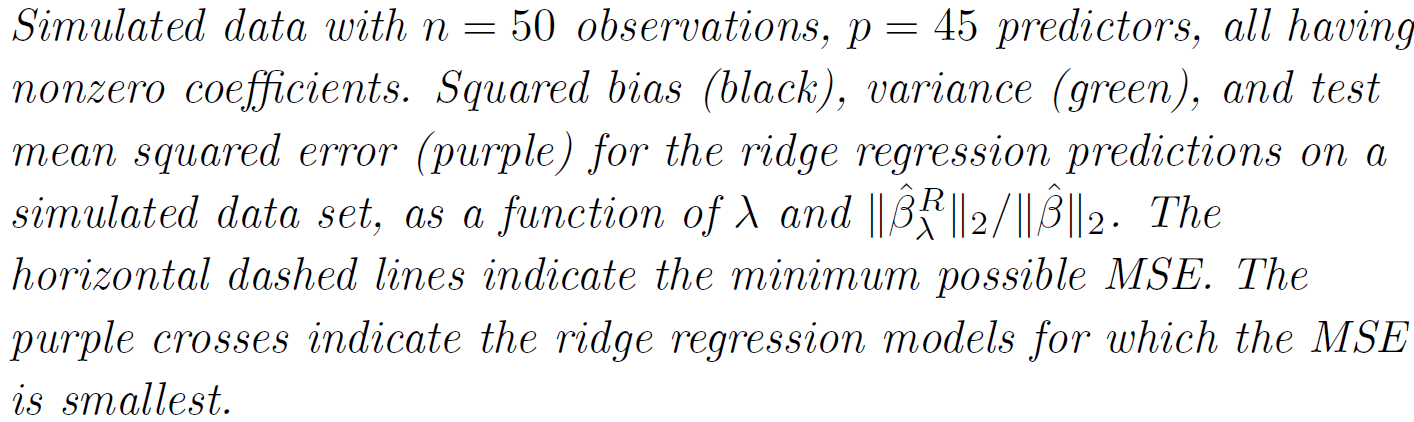 32 / 57
The Lasso
Ridge regression does have one obvious disadvantage:  unlike subset selection, which will generally select models  that involve just a subset of the variables, ridge regression  will include all p predictors in the final model
The Lasso is a relatively recent alternative to ridge  regression that overcomes this disadvantage. The lasso
coefficients, βˆL, minimize the quantity
λ
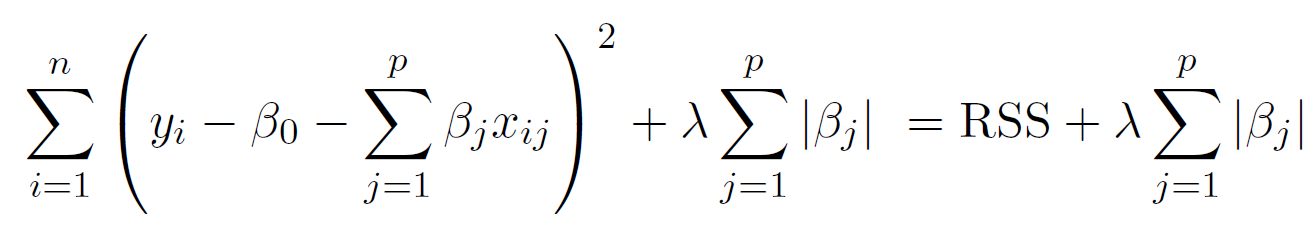 In statistical parlance, the lasso uses an f1 (pronounced  “ell 1”) penalty instead of an f2 penalty. The f1 norm of a  coefficient vector β is given by ||β||1 = |βj|.
38 / 57
The Lasso: continued
As with ridge regression, the lasso shrinks the coefficient  estimates towards zero.
However, in the case of the lasso, the f1 penalty has the  effect of forcing some of the coefficient estimates to be  exactly equal to zero when the tuning parameter λ is  sufficiently large.
Hence, much like best subset selection, the lasso performs
variable selection.
We say that the lasso yields sparse models — that is,  models that involve only a subset of the variables.
As in ridge regression, selecting a good value of λ for the  lasso is critical; cross-validation is again the method of  choice.
39 / 57
Example: Credit dataset
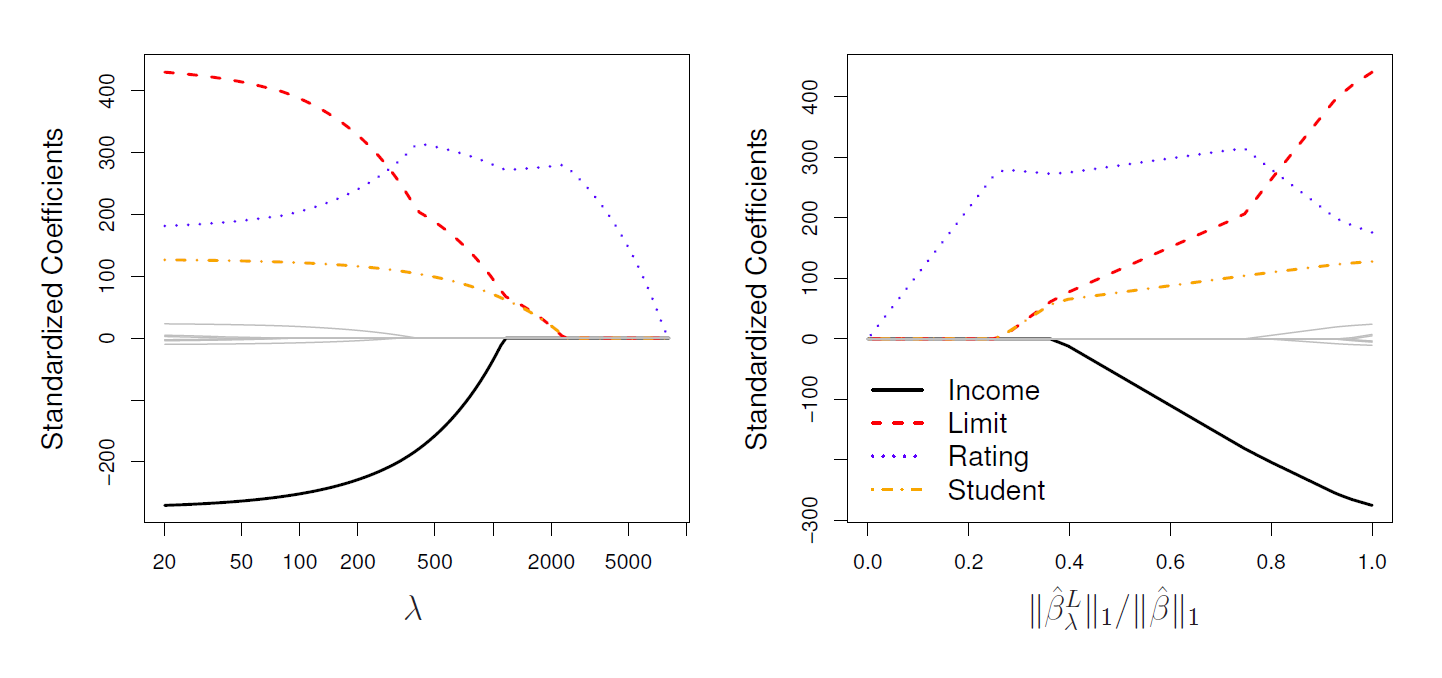 40 / 57
The Variable Selection Property of the Lasso
Why is it that the lasso, unlike ridge regression, results in  coefficient estimates that are exactly equal to zero?
One can show that the lasso and ridge regression coefficient  estimates solve the problems
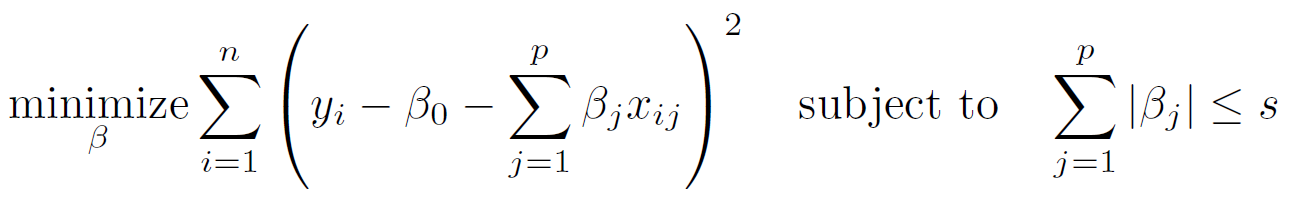 and
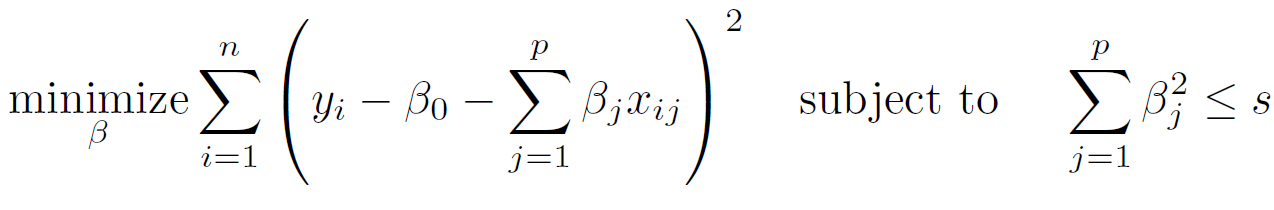 respectively.
41 / 57
The Lasso Picture
Contours of the error and constraint functions for the lasso (left) and ridge regression (right). The solid blue areas are the constraint regions,



The red ellipses are the contours of the RSS.
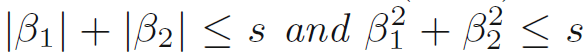 42 / 57
Comparing the Lasso and Ridge Regression
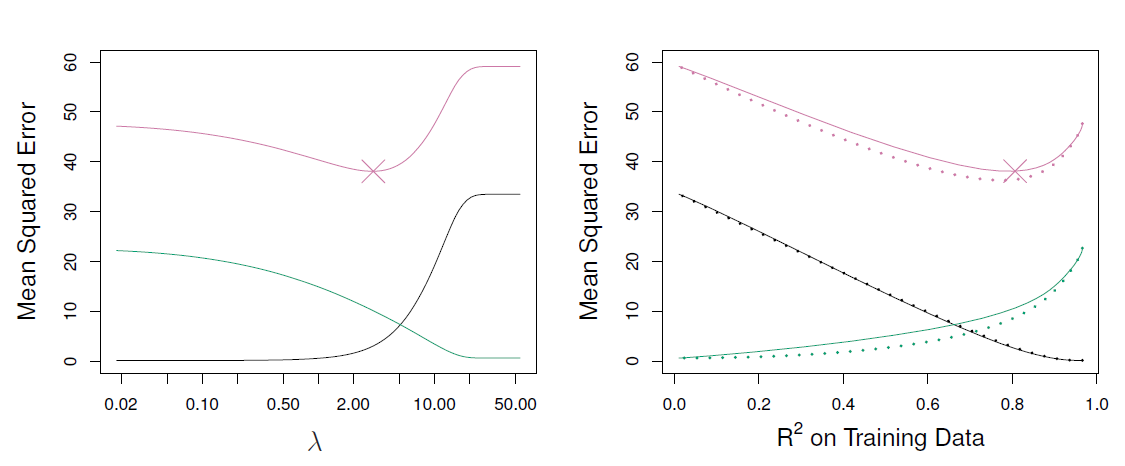 Left: Plots of squared bias (black), variance (green), and test  MSE (purple) for the lasso on simulated data set we looked at

Right: Comparison of squared bias, variance and test MSE  between lasso (solid) and ridge (dashed). Both are plotted  against their R2 on the training data, as a common form of  indexing. The crosses in both plots indicate the lasso model for which the MSE is smallest.
43 / 57
Comparing the Lasso and Ridge Regression: continued
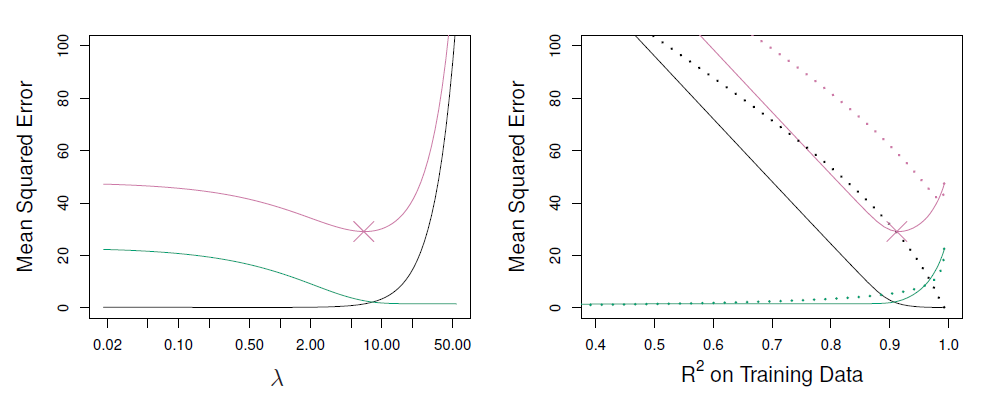 Left: Plots of squared bias (black), variance (green), and test  MSE (purple) for the lasso. The simulated data is like the previous slide except that now only two predictors are related  to the response. 

Right: Comparison of squared bias, variance  and test MSE between lasso (solid) and ridge (dashed). Both  are plotted against their R2 on the training data, as a common  form of indexing. The crosses in both plots indicate the lasso  model for which the MSE is smallest.
44 / 57
Conclusions
These two examples illustrate that neither ridge regression  nor the lasso will universally dominate the other.

In general, one might expect the lasso to perform better  when the response is a function of only a relatively small  number of predictors.

However, the number of predictors that is related to the  response is never known a priori for real data sets.

A technique such as cross-validation can be used in order  to determine which approach is better on a particular data set.
45 / 57
Selecting the Tuning Parameter for 
Ridge Regression and Lasso

As for subset selection, for ridge regression and lasso we require a method to determine which of the models under consideration is best.

That is, we require a method selecting a value for the  tuning parameter λ or equivalently, the value of the constraint s.
46 / 57
Selecting the Tuning Parameter for 
Ridge Regression and Lasso

Cross-validation provides a simple way to tackle this  problem. We choose a grid of λ values, and compute the  cross-validation error rate for each value of λ.

We then select the tuning parameter value for which the  cross-validation error is smallest.

Finally, the model is re-fit using all of the available  observations and the selected value of the tuning  parameter.
47 / 57
Credit data example
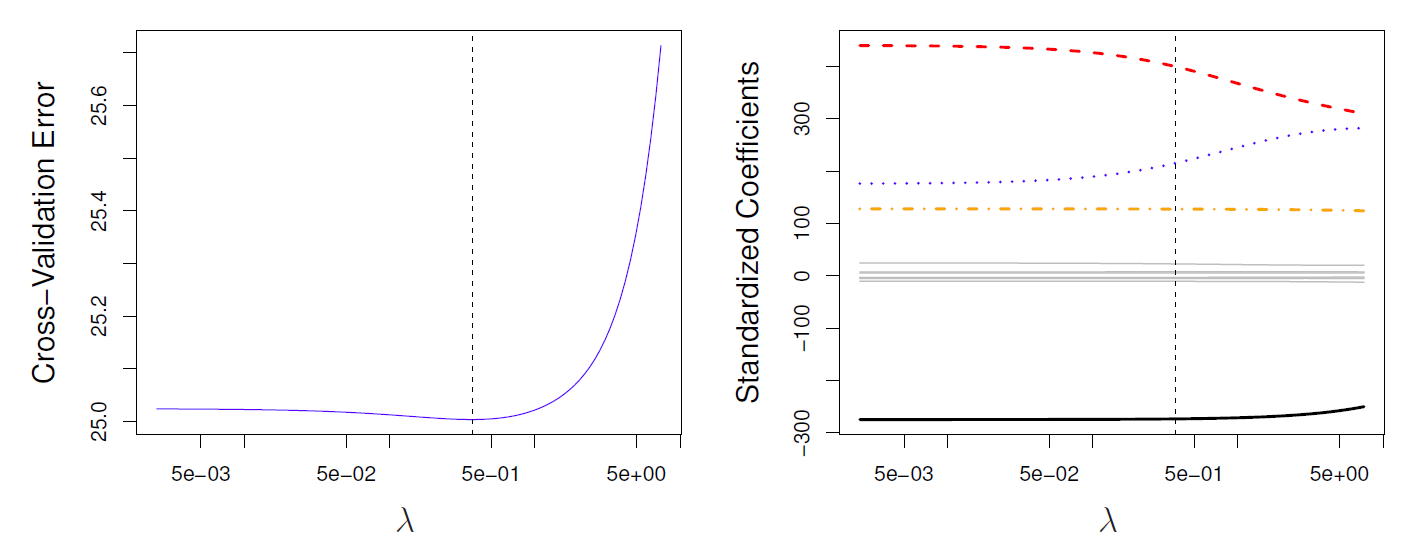 Left: Cross-validation errors that result from applying ridge  regression to the Credit data set with various values of λ.  

Right: The coefficient estimates as a function of λ. The vertical  dashed lines indicates the value of λ selected by cross-validation.
48 / 57
Simulated data example
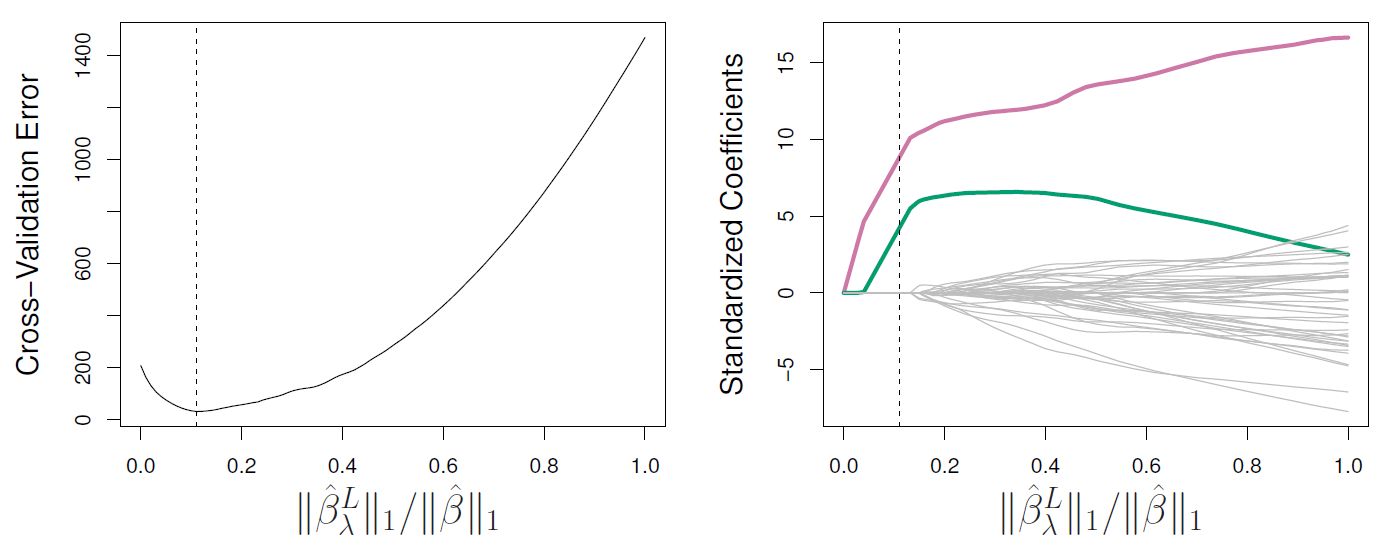 Left: Ten-fold cross-validation MSE for the lasso, applied to the  sparse simulated data set we looked at earlier
Right: The  corresponding lasso coefficient estimates are displayed. The vertical dashed lines indicate the lasso fit for which the cross-validation error is smallest.
49 / 57
Dimension Reduction Methods
The methods that we have discussed so far in this chapter have involved fitting linear regression models, via least squares or a shrunken approach, using the original predictors, X1, X2, . . . , Xp.

We now explore a class of approaches that transform the  predictors and then fit a least squares model using the  transformed variables. We will refer to these techniques as dimension reduction methods.
50 / 57
Dimension Reduction Methods: details
Let Z1, Z2, . . . , ZM represent M < p linear combinations of
our original p predictors. That is,
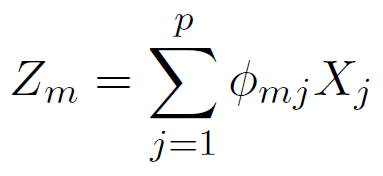 (1)
for some constants φm1, . . . , φmp.
We can then fit the linear regression model,
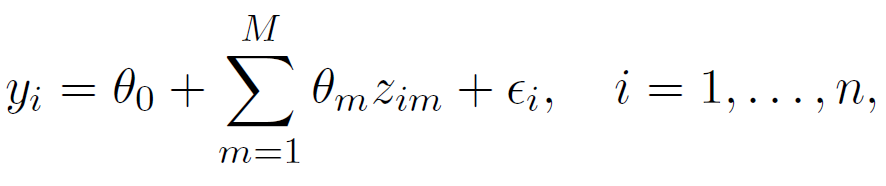 (2)
using ordinary least squares.
Note that in model (2), the regression coefficients are given  by θ0, θ1, . . . , θM . If the constants φm1, . . . , φmp are chosen  wisely, then such dimension reduction approaches can often  outperform OLS regression.
51 / 57
Notice that from definition (1),
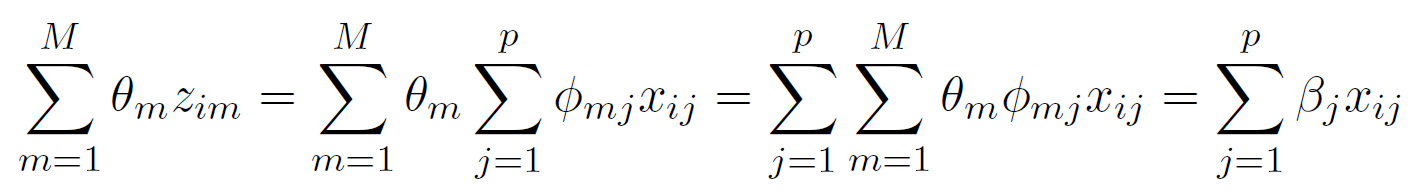 where
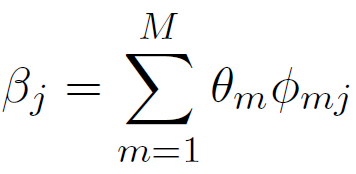 (3)
Hence model (2) can be thought of as a special case of the  original linear regression model.
Dimension reduction serves to constrain the estimated βj
coefficients, since now they must take the form (3).
Can win in the bias-variance tradeoff.
52 / 57
Principal Components Regression
Here we apply principal components analysis (PCA)  (discussed in Chapter 10 of the text) to define the linear  combinations of the predictors, for use in our regression.

The first principal component is that (normalized) linear  combination of the variables with the largest variance.

The second principal component has largest variance,  subject to being uncorrelated with the first. And so on.

Hence with many correlated original variables, we replace  them with a small set of principal components that capture  their joint variation.
53 / 57
Pictures of PCA
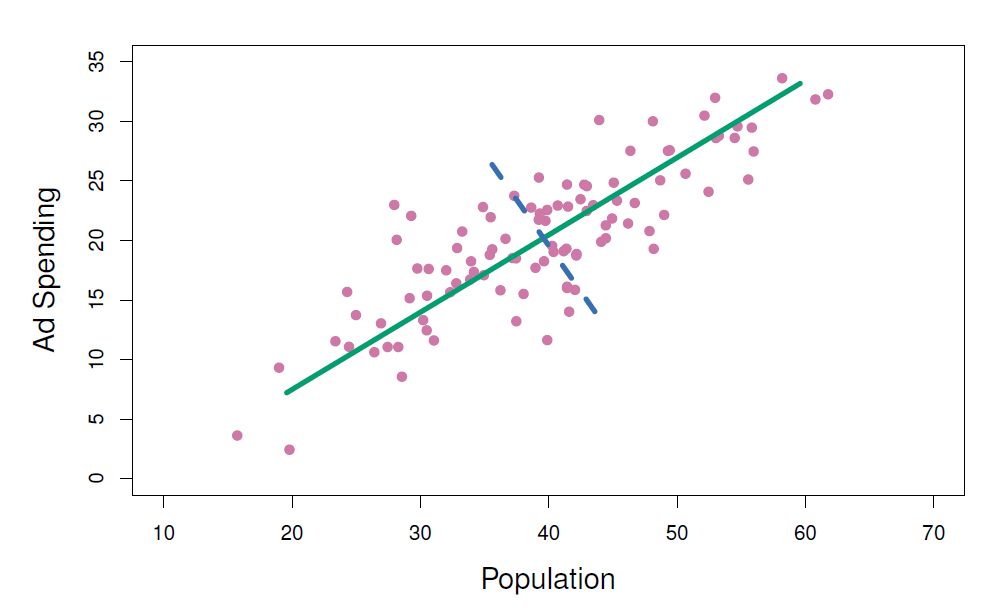 The population size (pop) and ad spending (ad) for 100  different cities are shown as purple circles. The green solid line  indicates the first principal component, and the blue dashed line  indicates the second principal component.
54 / 57
Pictures of PCA
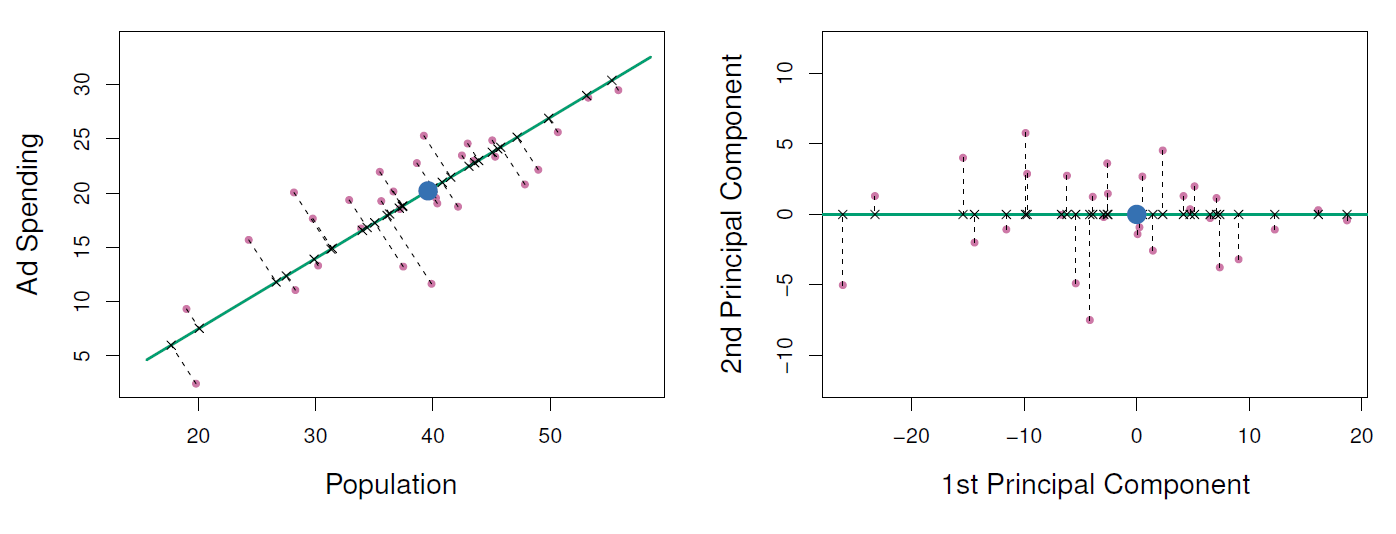 A subset of the advertising data. Left: The first principal  component, chosen to minimize the sum of the squared  perpendicular distances to each point, is shown in green. These  distances are represented using the black dashed line segments.  Right: The left-hand panel has been rotated so that the first  principal component lies on the x-axis.
55 / 57
Pictures of PCA
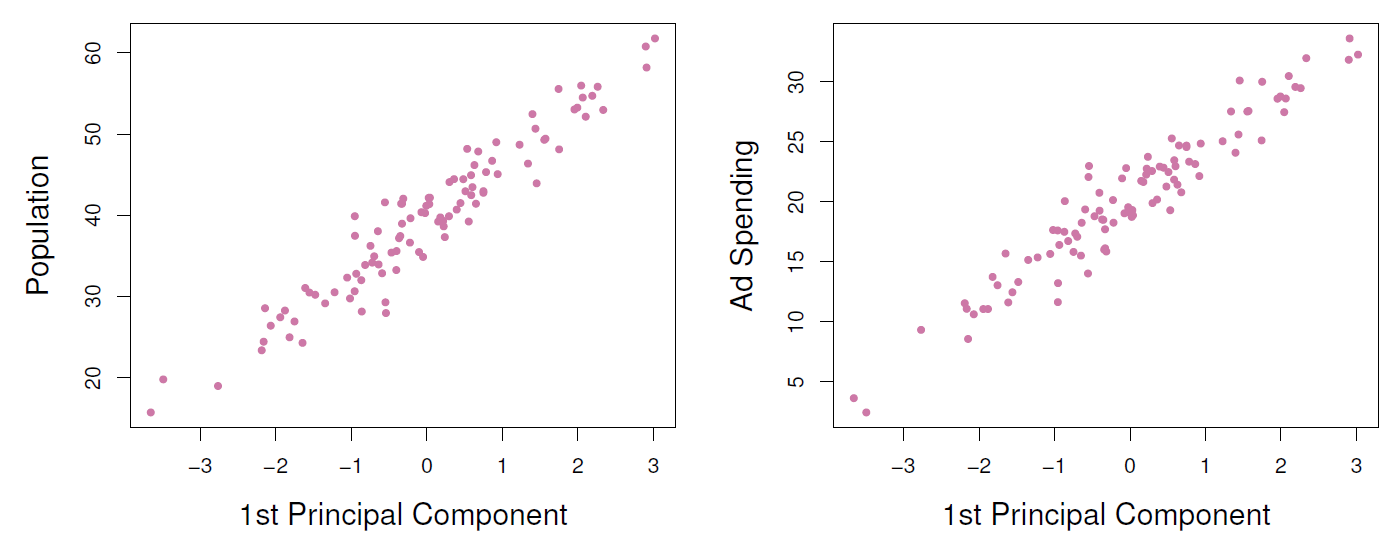 Plots of the first principal component scores zi1 versus pop and
ad. The relationships are strong.
56 / 57
Pictures of PCA
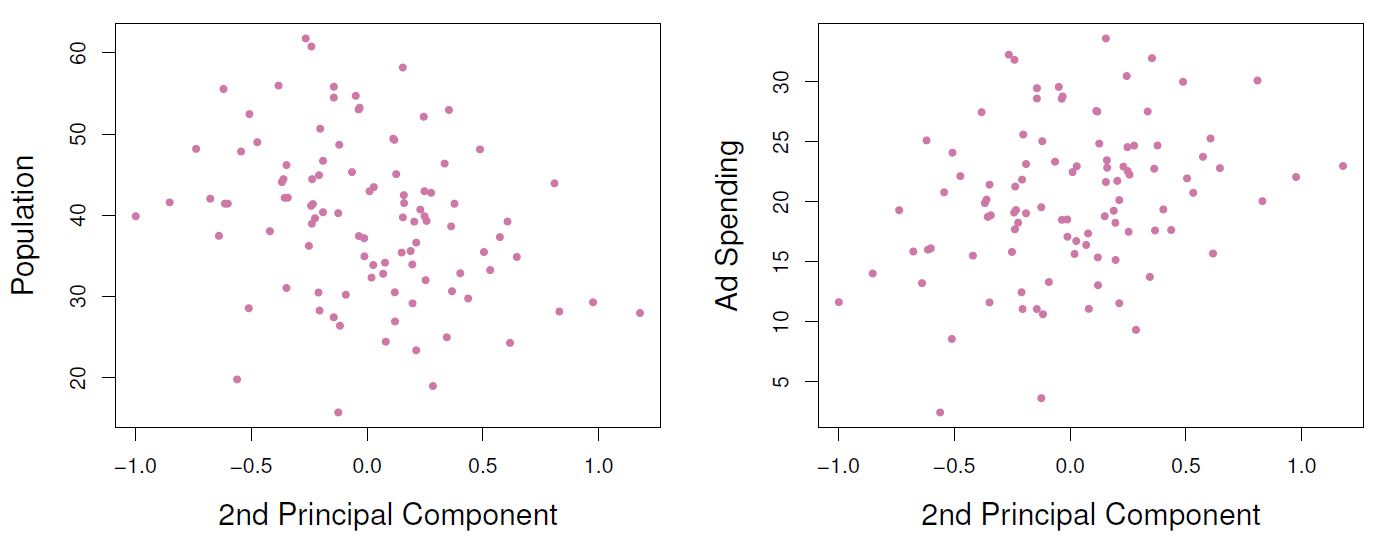 Plots of the second principal component scores zi2 versus pop
and ad. The relationships are weak.
57 / 57
Application to Principal Components Regression
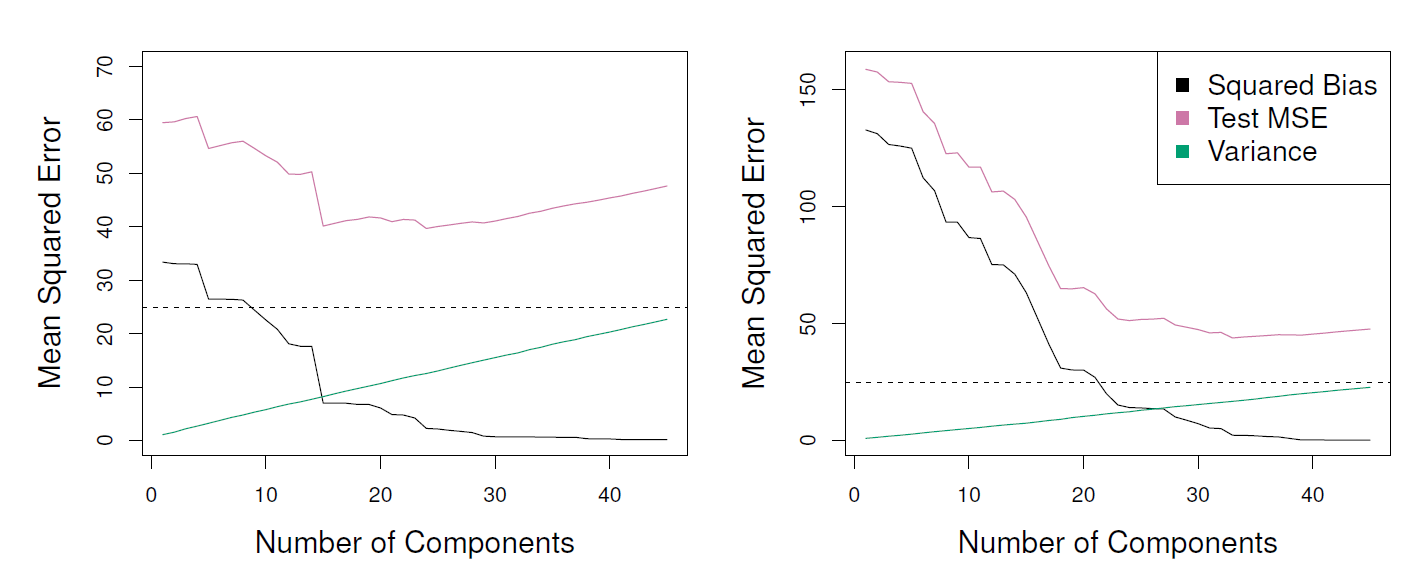 PCR was applied to two simulated data sets. The black, green,  and purple lines correspond to squared bias, variance, and test  mean squared error, respectively. Left: Simulated data from  slide 32. Right: Simulated data from slide 39.
58 / 57
Choosing the number of directions M
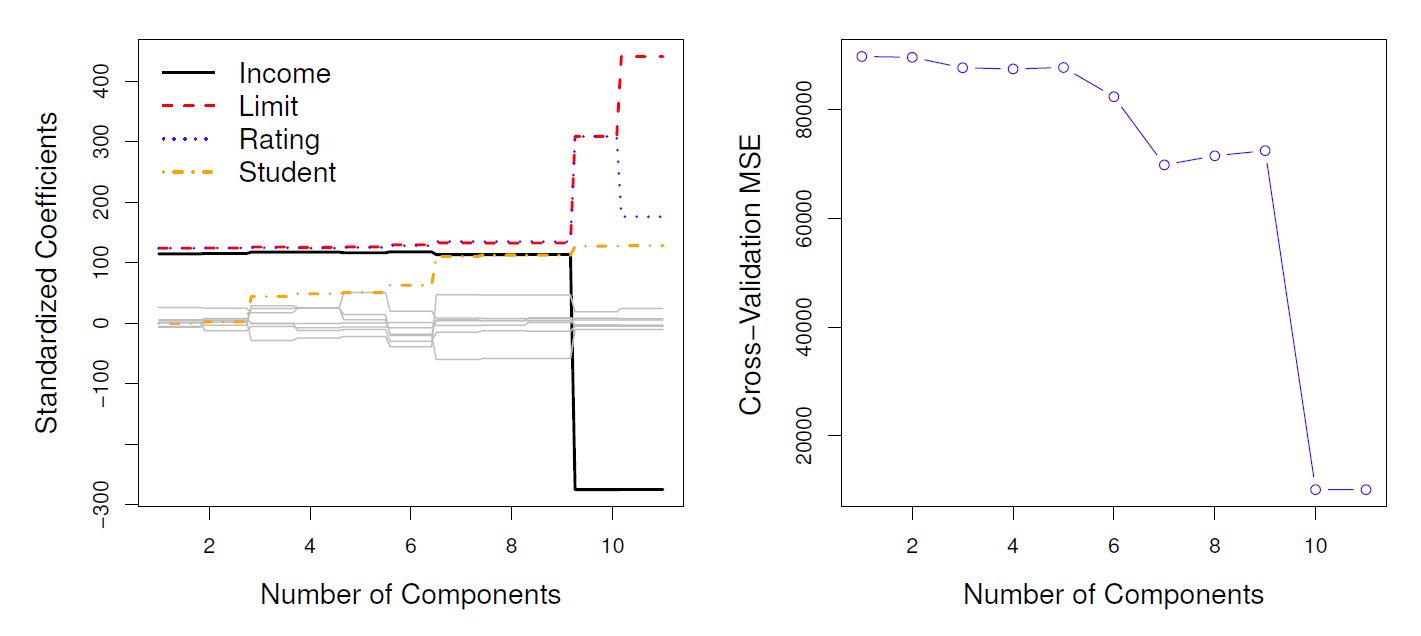 Left: PCR standardized coefficient estimates on the Credit  data set for different values of M. Right: The 10-fold cross  validation MSE obtained using PCR, as a function of M.
59 / 57
Partial Least Squares
PCR identifies linear combinations, or directions, that best  represent the predictors X1, . . . , Xp.
These directions are identified in an unsupervised way, since  the response Y is not used to help determine the principal  component directions.
That is, the response does not supervise the identification  of the principal components.
Consequently, PCR suffers from a potentially serious  drawback: there is no guarantee that the directions that  best explain the predictors will also be the best directions  to use for predicting the response.
60 / 57
Partial Least Squares: continued
Like PCR, PLS is a dimension reduction method, which  first identifies a new set of features Z1, . . . , ZM that are  linear combinations of the original features, and then fits a  linear model via OLS using these M new features.
But unlike PCR, PLS identifies these new features in a  supervised way – that is, it makes use of the response Y in  order to identify new features that not only approximate  the old features well, but also that are related to the  response.
Roughly speaking, the PLS approach attempts to find  directions that help explain both the response and the  predictors.
61 / 57
Details of Partial Least Squares
After standardizing the p predictors, PLS computes the  first direction Z1 by setting each φ1j in (1) equal to the  coefficient from the simple linear regression of Y onto Xj .
One can show that this coefficient is proportional to the
correlation between Y and Xj .
p  j=1
Hence, in computing Z =
φ1j Xj , PLS places the
1
highest weight on the variables that are most strongly  related to the response.
Subsequent directions are found by taking residuals and  then repeating the above prescription.
62 / 57
Summary
Model selection methods are an essential tool for data analysis, especially for big datasets involving many predictors.

Research into methods that give sparsity, such as the lasso is an especially hot area.

Later, we will return to sparsity in more detail, and will  describe related approaches such as the elastic net.
63 / 57